Sept 2012
802.11 Sept 2012 Closing Reports
Date: 2012-09-xx
Authors:
Slide 1
Adrian Stephens, Intel Corporation
Sept 2012
Abstract
This document is a digest of the closing reports of all 802.11 sub-groups for presentation at the September 2012 closing plenary meeting.
Slide 2
Adrian Stephens, Intel Corporation
Attendance Summary
Sept 2012
Slide 3
Adrian Stephens, Intel Corporation
Sept 2012
Attendance Histogram (Thu pm2)
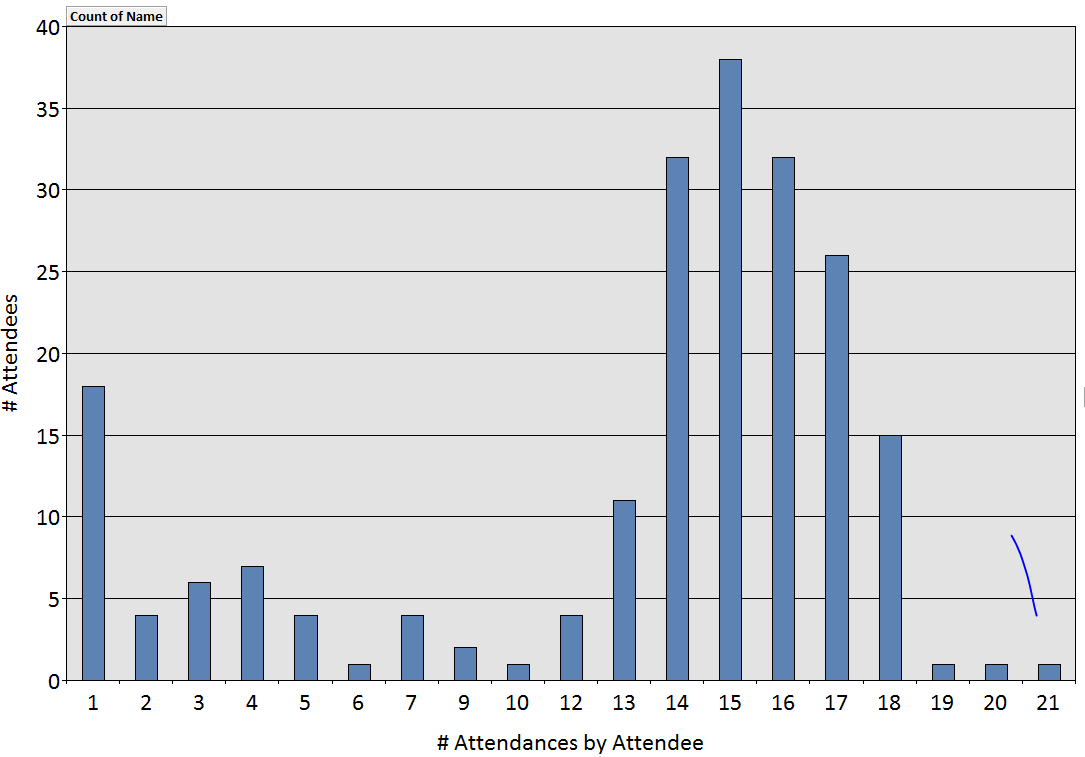 Slide 4
Adrian Stephens, Intel Corporation
Sept 2012
Type of Groups
Slide 5
Adrian Stephens, Intel Corporation
Groups
Sept 2012
Slide 6
Adrian Stephens, Intel Corporation
Sept 2012
802.11 WG Editor’s Meeting (Sept ‘12)
Date: 2011-09-17
Authors:
Slide 7
Adrian Stephens, Intel Corporation
from slide 1/6 of 11-12/1060r2 by Peter Ecclesine (Cisco Systems)
September 2012
Volunteer Editor Contacts
Sept 2012
TGmc – Adrian Stephens – adrian.p.stephens@intel.com
TGac – Robert Stacey – rstacey@apple.com  
TGad – Carlos Cordeiro – carlos.cordeiro@intel.com 
TGaf – Peter Ecclesine – pecclesi@cisco.com 
TGah – Minyoung Park – minyoung.park@intel.com
TGai – Tom Siep – tom.siep@csr.com  

Editors Emeritus:
TGaa – Alex Ashley – alex.ashley@hotmail.co.uk 
TGae – Henry Ptasinski – henry@LOGOUT.COM
Slide 8
Adrian Stephens, Intel Corporation
from slide 2/6 of 11-12/1060r2 by Peter Ecclesine (Cisco Systems)
Sept 2012
September 18th Round table status report
REVmc – Has a volunteer for the editor position, has not yet met. 
11ac – In comment resolution, hope to recirc out of this session
11ad – gone to RevCom
11af – in comment resolution, hope to recirc out of November
11ah – developing spec framework doc
11ai – accepting draft text submissions, will add to spec framework later this week (if time permits). Tom Siep is stepping down as Editor after this session after completing the draft update
Slide 9
Adrian Stephens, Intel Corporation
from slide 3/6 of 11-12/1060r2 by Peter Ecclesine (Cisco Systems)
Sept 2012
802.11 Style Guide
See 11-09-1034-05-0000-wg11-style-guide.doc
We updated 802.11 WG Style Guide based on 2012 IEEE Standards Style Manual and consistency changes in final publication of the 802.11 standard
Editor’s responsibility includes checking the 2012 IEEE Standards Style Manual when creating or updating drafts. https://development.standards.ieee.org/myproject/Public/mytools/draft/styleman.pdf
Submissions with draft text should conform to both the WG11 Style Guide and IEEE Standards Style Manual
Note that the Style Guide evolves with our practice
Slide 10
Adrian Stephens, Intel Corporation
from slide 4/6 of 11-12/1060r2 by Peter Ecclesine (Cisco Systems)
Sept 2012
Amendment numbering is editorial! No need to make ballot comments on these dynamic numbers!
Editor Amendment Ordering
Data as of Sept 2012
See http://grouper.ieee.org/groups/802/11/Reports/802.11_Timelines.htm
Slide 11
Adrian Stephens, Intel Corporation
from slide 5/6 of 11-12/1060r2 by Peter Ecclesine (Cisco Systems)
September 2012
Sept 2012
Sep 2012
Draft Development Snapshot
Most current doc shaded green.
Changes from  last report shown in red.
Slide 12
Slide 12
Adrian Stephens, Intel Corporation
from slide 6/6 of 11-12/1060r2 by Peter Ecclesine (Cisco Systems)
Sept 2012
Closing Report
Date: 2012-09-21
Authors:
Slide 13
Adrian Stephens, Intel Corporation
from slide 1/3 of 11-12/1169r0 by Clint Chaplin, Chair (Samsung)
Sept 2012
Abstract
Closing report for WNG SC for September 2012, Indian Wells, California, USA
Slide 14
Adrian Stephens, Intel Corporation
from slide 2/3 of 11-12/1169r0 by Clint Chaplin, Chair (Samsung)
Sept 2012
Presentations at September 2012 meeting
6-10GHz Rate-Range and Link Budget (11-12-1143-00-0wng-6-10ghz-rate-range-and-link-budget.ppt) – Jim Lansford
Secure Key Storage and True Random Number Generation (11-12-1120-00-0wng-secure-key-storage-and-true-random-number-generation.pptx) – Rene Struik
Carrier-Oriented Wi-Fi for Cellular Offload (https://mentor.ieee.org/802.11/dcn/12/11-12-1123-00-0wng-carrier-oriented-wifi-for-cellular-offload.ppt) – Laurent Cariou
IEEE 802 OmniRAN for Cellular Offload (11-12-1150-00-0wng-ieee-802-omniran-for-cellular-offload.pdf) – Roger Marks
Requirements on WLAN Cellular Offload (11-12-1063-00-0wng-requirements-on-wlan-celllular-offload.pptx) - Yasuhiko Inoue
WiFi techniques for hotspot deployments and cellular offload (https://mentor.ieee.org/802.11/dcn/12/11-12-1126-00-0wng-wifi-for-hotspot-deployments-and-cellular-offload.ppt) - Krishna Sayana
WLAN Standardization in 3GPP A Tutorial (11-12-1149-02-0wng-wlan-standardization-in-3gpp.pptx) – Stephen Rayment
Minutes
11-12-1156-00-0wng-meeting-minutes-sept-2012-indian-wells.doc
Plans for November 2012
1 2 hour session
Slide 15
Adrian Stephens, Intel Corporation
from slide 3/3 of 11-12/1169r0 by Clint Chaplin, Chair (Samsung)
Sept 2012
ARC Closing Report
Date: 2012-09-19
Authors:
Slide 16
Adrian Stephens, Intel Corporation
from slide 1/5 of 11-12/1181r0 by Mark Hamilton, Polycom, Inc.
Sept 2012
Abstract
This document is the closing report for ARC SC, 
September 2012, Indian Wells meeting
Slide 17
Adrian Stephens, Intel Corporation
from slide 2/5 of 11-12/1181r0 by Mark Hamilton, Polycom, Inc.
Sept 2012
Work Completed
802 Overview and Architecture Draft 1.5 letter ballot
Update on status:
802.1 Letter Ballot will close Sept 23
802.11 collected ballot comments via ePoll, closed Sept 18
Agreed to supply editorial issues directly to the editor
Started into an interesting discussion on where the MAC-SAP appears within the architecture, for an AP.  This will be continued.
Brief update on General Links (GLK SC) and 802.1 bridging discussions
Noted that P1905.1 is out for a ballot, and 802 has purchases a limited license
Volunteers requested to help review
Noted 802.1AC (MAC Service Definition) revision is complete; suggest REVmc should review for alignment
Noted 802.1Q has out-of-date references to 802.11
Volunteers requested to submit 802.1 maintenance requests on the 802.1 web site
Minutes are in 11-12/1125
Slide 18
Adrian Stephens, Intel Corporation
from slide 3/5 of 11-12/1181r0 by Mark Hamilton, Polycom, Inc.
Sept 2012
Teleconferences
None expected, if needed, will schedule with 10 days notice
Slide 19
Adrian Stephens, Intel Corporation
from slide 4/5 of 11-12/1181r0 by Mark Hamilton, Polycom, Inc.
Sept 2012
November 2012 Goals
One meeting slot planned:
Continue discussion on architectural model for AP (and DS and Portal) and where MAC-SAP interface(s) appear, and how this relates to the 802.1 station model
802 O&A ballot, as appropriate
802.1Q maintenance, corrigenda or revision ballots, as appropriate
Slide 20
Adrian Stephens, Intel Corporation
from slide 5/5 of 11-12/1181r0 by Mark Hamilton, Polycom, Inc.
Sept 2012
IEEE 802.11 Regulatory SCIndian Wells Closing Report
Date: 2012-09-21
Authors:
Slide 21
Adrian Stephens, Intel Corporation
from slide 1/8 of 11-12/1171r0 by Rich Kennedy, Research In Motion
Sept 2012
Abstract
This presentation is the closing report for the September 2012 IEEE 802.11 Regulatory Standing Committee meeting in Indian Wells.
Slide 22
Adrian Stephens, Intel Corporation
from slide 2/8 of 11-12/1171r0 by Rich Kennedy, Research In Motion
Sept 2012
Regulatory Summaries
I want to thank Peter E. for acting as Recording Secretary
US
Opening the 5350 – 5470 MHz and 5850 to 5925 MHz bands
Sharing the 4940 to 4990 MHz spectrum
NPRM to resolve TDWR issue still in process (January?)
Proceeding to enable sharing of 3550 to 3650 MHz due this year
FCC Commissioners to vote on auctions, TVWS
FAA Announces Plans for Industry Working Group to Study Portable Electronics Usage
Slide 23
Adrian Stephens, Intel Corporation
from slide 3/8 of 11-12/1171r0 by Rich Kennedy, Research In Motion
Sept 2012
Regulatory Summaries [2]
EU
Promoting the shared use of radio spectrum resources 
Latest ETSI TC BRAN TVWS meeting was held September 10th  – 12th 
ERM TG11 meeting was held September 12th – 14th 
Ofcom TVWS conference calls to provide input to BRAN and VNS plan
Asia
Singapore and Korea moving ahead with TVWS
Slide 24
Adrian Stephens, Intel Corporation
from slide 4/8 of 11-12/1171r0 by Rich Kennedy, Research In Motion
Sept 2012
Motions
Prepared inputs to ITU-R WP-5A on documents M.1450 and M.1801
Approved by the SC on Tuesday
Approved by the WG on Wednesday
Brought to 802.18 for final review, approval and submittal
Motion #1
To approve the changes to M.1450 incorporated in document 18-12/0085r3, and present them to 802.18 for approval and submittal to ITU-R WP-5A
Motion #2
To approve the changes to M.1801 incorporated in document 18-12/0084r3, and present them to 802.18 for approval and submittal to ITU-R WP-5A
Slide 25
Adrian Stephens, Intel Corporation
from slide 5/8 of 11-12/1171r0 by Rich Kennedy, Research In Motion
Sept 2012
References
FOURTH REPORT AND ORDER AND FIFTH FURTHER NOTICE OF PROPOSED RULEMAKING (including changes in the 4.9 GHz band): http://transition.fcc.gov/Daily_Releases/Daily_Business/2012/db0613/FCC-12-61A1.pdf
PCAST Report: http://www.whitehouse.gov/sites/default/files/microsites/ostp/pcast_spectrum_report_final_july_20_2012.pdf 
EC Report on spectrum sharing: http://ec.europa.eu/information_society/policy/ecomm/radio_spectrum/_document_storage/com/com-ssa.pdf
Input to ITU-R M.1450: https://mentor.ieee.org/802.18/dcn/12/18-12-0085-02-0000-draft-contribution-to-m-1450-revision.docx 
Input to ITU-R M.1801: https://mentor.ieee.org/802.18/dcn/12/18-12-0084-02-0000-draft-contribution-to-m-1801-revision.docx
Slide 26
Adrian Stephens, Intel Corporation
from slide 6/8 of 11-12/1171r0 by Rich Kennedy, Research In Motion
Sept 2012
Reference [2]
FAA Announces Plans for Industry Working Group to Study Portable Electronics Usage:  http://www.faa.gov/news/press_releases/news_story.cfm?newsId=13835 
NTIA Technical Report TR-11-473: http://www.its.bldrdoc.gov/publications/2548.aspx 
Anti-Wireless Activist Loses Lawsuit Claiming Wi-Fi Signals Made Him Homeless: http://www.cellular-news.com/story/56464.php?s=h
Slide 27
Adrian Stephens, Intel Corporation
from slide 7/8 of 11-12/1171r0 by Rich Kennedy, Research In Motion
Sept 2012
Interesting Websites and Documents
FCC Spectrum Dashboard (http://reboot.fcc.gov/spectrumdashboard/resultSpectrumBands.seam?conversationId=1533)
Second Interim Progress Report on the Ten-Year Plan and Timetable (http://www.ntia.doc.gov/files/ntia/publications/second_interim_progress_report_on_the_ten_year_plan_and_timetable.pdf)
ETSI Report of the 39th Radio Spectrum Committee meeting: http://circa.europa.eu/Public/irc/infso/radiospectrum/library?l=/public_documents/public_documents_2012/rsc39/rscom12-11_rsc39pdf/_EN_1.0_&a=d
Slide 28
Adrian Stephens, Intel Corporation
from slide 8/8 of 11-12/1171r0 by Rich Kennedy, Research In Motion
Sept 2012
IEEE 802.11mc Closing Report forSeptember 2012
Date: 2012-9-20
Authors:
Slide 29
Adrian Stephens, Intel Corporation
from slide 1/7 of 11-12/1182r0 by Dorothy Stanley (Aruba Networks)
Sept 2012
Abstract
This document contains the TGmc closing report for September 2012.
Slide 30
Adrian Stephens, Intel Corporation
from slide 2/7 of 11-12/1182r0 by Dorothy Stanley (Aruba Networks)
Sept 2012
Status: The September session was the first meeting of TGmc (3 timeslots)
Officer elections: 
Chair Dorothy Stanley
Vice Chairs: Mark Hamilton, Jon Rosdahl (will serve as secretary)
Editor: Adrian Stephens
Initial timeline developed
Began processing comments received in recent Call for Comments on IEEE Std 802.11™-2012
372 comments (106 editorial)
Resolutions to 8 comments motioned, 8 comments ready for motion, ~10 comments discussed-text submission needed, ~30 addn’l resolutions prepared
Slide 31
Adrian Stephens, Intel Corporation
from slide 3/7 of 11-12/1182r0 by Dorothy Stanley (Aruba Networks)
Sept 2012
Draft Status
Editor has prepared
TGmc D0.0 = 802.11-2012
TGmc D0.1 = 802.11-2012ae
TGmc D0.2 = 802.11-2012aa
TGmc D0.3 = D0.2+editorial defect fixes
All drafts are posted on members area of the 802.11 website
Slide 32
Adrian Stephens, Intel Corporation
from slide 4/7 of 11-12/1182r0 by Dorothy Stanley (Aruba Networks)
Sept 2012
Initial Timeline
20 July 2012 – 12 Sept 2012 – Call for Comment/Input
29-30 Aug 2012 – NesCom, SASB PAR Approval
Sept 2012 – Begin to process input 
Sept 2012 – 11aa, 11ae integration
TBD – First WG Letter ballot  
Nov or Jan, without 11ad
Dec 2012 – March 2013  – 11ad integration – March/May ballot
TBD – Mandatory Draft Review
TBD – Form Sponsor Pool (45 days) 
TBD – Initial Sponsor Ballot 
Dec 2013 – March 2014 – 11ac integration
TBD – integration of additional completed amendments (e.g. 11af)
Nov 2014 – WG/EC Final Approval
March 2015 – RevCom/SASB Approval
Slide 33
Adrian Stephens, Intel Corporation
from slide 5/7 of 11-12/1182r0 by Dorothy Stanley (Aruba Networks)
Sept 2012
Teleconferences
Conference Calls 10am Eastern  2 hours
Sept 28 
Oct 5, 12, 26
Nov 2
Slide 34
Adrian Stephens, Intel Corporation
from slide 6/7 of 11-12/1182r0 by Dorothy Stanley (Aruba Networks)
Sept 2012
Next Steps
Continued Comment Resolution
Detailed schedule planning
Slide 35
Adrian Stephens, Intel Corporation
from slide 7/7 of 11-12/1182r0 by Dorothy Stanley (Aruba Networks)
Sept 2012
TGac September 2012 Closing Report
Date: 2012-09-20
Authors:
Slide 36
Adrian Stephens, Intel Corporation
from slide 1/6 of 11-12/1184r0 by Osama Aboul-Magd (Huawei Technologies)
Sept 2012
Abstract
This document is the closing report for the TGac for the September 2012 session.
Slide 37
Adrian Stephens, Intel Corporation
from slide 2/6 of 11-12/1184r0 by Osama Aboul-Magd (Huawei Technologies)
Sept 2012
Work Completed
Completed resolutions of LB188 comments received on draft D3.0.
Passed a TG motion to produce draft D4.0 and start a 15-day recirculation ballot.
Slide 38
Adrian Stephens, Intel Corporation
from slide 3/6 of 11-12/1184r0 by Osama Aboul-Magd (Huawei Technologies)
Sept 2012
Next Ad Hoc Meeting
November 8-9, 2012 in the Bay area to be hosted by Cisco.
The main focus of the ad hoc is on comment resolution on draft D4.0
Slide 39
Adrian Stephens, Intel Corporation
from slide 4/6 of 11-12/1184r0 by Osama Aboul-Magd (Huawei Technologies)
Sept 2012
September 2012 Goals
Comments resolution on Draft 4.0
Slide 40
Adrian Stephens, Intel Corporation
from slide 5/6 of 11-12/1184r0 by Osama Aboul-Magd (Huawei Technologies)
Sept 2012
Conference Call Times
Previously Approved
10:00 – 12:00	Sept 27, Oct 11
20:00 – 22:00	 Oct. 4
Oct 18, Nov 1, Dec. 6
20:00 – 22:00 ET
Oct 25, Nov. 29, Dec. 13
10:00 – 12:00 ET
Slide 41
Adrian Stephens, Intel Corporation
from slide 6/6 of 11-12/1184r0 by Osama Aboul-Magd (Huawei Technologies)
Sept 2012
TGaf Indian Wells Closing Report
Date: 2012-09-21
Authors:
Slide 42
Adrian Stephens, Intel Corporation
from slide 1/7 of 11-12/1170r0 by Rich Kennedy, Research In Motion
Sept 2012
Abstract
This presentation is the closing report for the 17th face-to-face meeting of IEEE 802.11 TGaf, taking place the week of September 17, 2012 at the IEEE 802 Wireless Interim in Indian Wells.
Slide 43
Adrian Stephens, Intel Corporation
from slide 2/7 of 11-12/1170r0 by Rich Kennedy, Research In Motion
Sept 2012
Plan for the Week
Regulatory update – lots of news!
Review the results of LB189
Review of the progress since July
Editorial review; spreadsheet 11-12/1017r5
Review and Approve comment resolution submissions
Update the draft and comment resolution spreadsheet with approved changes
Plan for November meeting and teleconferences
Slide 44
Adrian Stephens, Intel Corporation
from slide 3/7 of 11-12/1170r0 by Rich Kennedy, Research In Motion
Sept 2012
TGaf Accomplishments
Reviewed the comment spreadsheet and resolved 499 of 998 comments
316 Editorial
183 Technical
Reviewed our timeline and made no changes
Planned for November meeting, and weekly teleconferences
Tuesdays at 21:00 ET for 2 hours
Slide 45
Adrian Stephens, Intel Corporation
from slide 4/7 of 11-12/1170r0 by Rich Kennedy, Research In Motion
Sept 2012
Plan for November
Approve Indian Wells and Teleconference minutes
Complete resolution of comments from Letter Ballot 189
Produce Draft 3.0 and request recirculation letter ballot
Plan for January and Teleconferences
Slide 46
Adrian Stephens, Intel Corporation
from slide 5/7 of 11-12/1170r0 by Rich Kennedy, Research In Motion
Sept 2012
TGaf Timeline – Updated July 2012
Initial Working Group Letter Ballot: January 2011
Second Working Group Letter Ballot: July 2012
Recirculation Letter Ballot: November 2012
Form Sponsor Ballot Pool: June 2013
Initial Sponsor Ballot: July 2013
Recirculate Sponsor Ballot: November 2013
Final WG/EC Approval: March 2014
RevCom/Standards Board Approval: June 2014
Slide 47
Adrian Stephens, Intel Corporation
from slide 6/7 of 11-12/1170r0 by Rich Kennedy, Research In Motion
Sept 2012
Teleconferences
Weekly on Tuesdays through November 20th
There will be no call on September 25th 
Time:  21:00 ET for up to 2 hours
Slide 48
Adrian Stephens, Intel Corporation
from slide 7/7 of 11-12/1170r0 by Rich Kennedy, Research In Motion
Sept 2012
IEEE 802.11ah Closing Report forSeptember 2012
Date: 2012-9-20
Authors:
Slide 49
Adrian Stephens, Intel Corporation
from slide 1/5 of 11-12/1178r0 by David Halasz, Motorola Mobility
Sept 2012
Activity in TGah
Work continued on specification framework
Passed 30 motions for updates to the specification framework doc
Update to the spec framework adopted
11-11-1137-11-00ah-specification-framework-for-tgah.docx
Slide 50
Adrian Stephens, Intel Corporation
from slide 2/5 of 11-12/1178r0 by David Halasz, Motorola Mobility
Sept 2012
Going forward
Start to wrap up on specification framework
Draft text to get started
Slide 51
Adrian Stephens, Intel Corporation
from slide 3/5 of 11-12/1178r0 by David Halasz, Motorola Mobility
Sept 2012
Teleconference
October 31 at 10 AM ET 1 hour
Prepare for November face-to-face meeting
Slide 52
Adrian Stephens, Intel Corporation
from slide 4/5 of 11-12/1178r0 by David Halasz, Motorola Mobility
Sept 2012
Timeline – No change
No change
Internal Task Group Ballot : January 2013
Initial Letter Ballot : May 2013
Initial Sponsor Ballot : May 2014
EC Approval : March 2015
Revcom Approval : May 2015
Slide 53
Adrian Stephens, Intel Corporation
from slide 5/5 of 11-12/1178r0 by David Halasz, Motorola Mobility
Sept 2012
IEEE 802.11TGaiClosing Report
Date: 2012-9-21
Authors:
Slide 54
Adrian Stephens, Intel Corporation
from slide 1/10 of 11-12/1185r0 by Hiroshi Mano (ATRD Root Lab)
Sept 2012
Abstract
This presentation is the closing report for the Indian Wells  meeting of the IEEE 802.11 TGai.
Slide 55
Adrian Stephens, Intel Corporation
from slide 2/10 of 11-12/1185r0 by Hiroshi Mano (ATRD Root Lab)
Sept 2012
IEEE 802.11 FILS TGai – Indian WellsSep 2012
Goals for the  Meeting:
Approve minutes of past meeting and teleconference
Spec Text discussion
Draft Spec Text
Approve Timeline
Approve Teleconference schedule
Approve Plan for November
Slide 56
Adrian Stephens, Intel Corporation
from slide 3/10 of 11-12/1185r0
Sept 2012
Accomplishments  TGai  1/2
Review and approve San Diego and Teleconference  meeting minutes.
Approve TGai Meeting Minutes for the IEEE 802.11 July 2012  :   
July 2012 San Diego Session Minutes (12/0989r0)
https://mentor.ieee.org/802.11/dcn/12/11-12-0989-00-00ai-july-2012-san-diego-session-minutes.doc
Approve TGai teleconference meeting minutes of San Diego to Palm Springs meeting.
July - Sep Teleconference Minutes (12/0995r3)
https://mentor.ieee.org/802.11/dcn/12/11-12-0995-03-00ai-july-september-teleconference-minutes.doc
Slide 57
Adrian Stephens, Intel Corporation
from slide 4/10 of 11-12/1185r0 by Hiroshi Mano (ATRD Root Lab)
Sep 2012
Sept 2012
Accomplishments  TGai  2/2
9 regular slots and 2 adhoc slots were held.
18 Contributions for Spec Text & Presentations
12 Technical motions ( 9 passed/ 3 failed)
Approximately 30 pages draft of spec-text-documentation  were approved.
Appointed  Lee Armstrong as Technical Editor of TGai
Appointed Ping Fang as Co Technical Editor of TGai
Slide 58
Adrian Stephens, Intel Corporation
from slide 5/10 of 11-12/1185r0 by Hiroshi Mano (ATRD Root Lab)
Sep 2012
Sept 2012
Teleconference Schedule
Motion: 
Approve the following schedule of weekly teleconferences. 
 Tuesdays  09:00ET continue from  2nd Oct 2012  until 20th Nov 2012.
Duration 1Hour
Using WEB-EX that will be provided by Task Group Chair
Approved  by unanimous consent
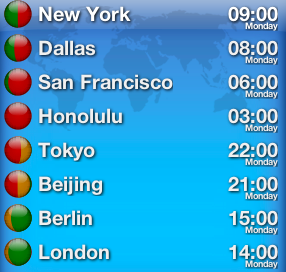 Slide 59
Adrian Stephens, Intel Corporation
from slide 6/10 of 11-12/1185r0 by Hiroshi Mano (ATRD, Root, Lab)
Sep 2012
Sept 2012
Plan for Nov
Goal 
Approve minutes of past meeting and teleconference
Spec Text discussion
Draft Spec Text
Approve Timeline
Approve Teleconference schedule
Approve Plan for January
Slide 60
Adrian Stephens, Intel Corporation
from slide 7/10 of 11-12/1185r0 by Hiroshi Mano (ATRD Root Lab)
Sept 2012
Time line of Tgai ( No change )
PAR Approved, Modified, or Extended 		2010-12-08
WG Letter Ballots Initial / Recirc		Jan13 / Mar 13
Form Sponsor Ballot Pool / Reform	            	Jul 13
MEC Done				Jul 13		
IEEE-SA Sponsor Ballots Initial / Recirc        	Nov13/ Jan14		
Final 802.11 WG Approval	                          	Mar 14
final or Conditional 802 EC Approval           	Mar 14
RevCom & Standards Board Final or Continuous Process Approval 		Mar14
ANSI Approved				N/A
Slide 61
Adrian Stephens, Intel Corporation
from slide 8/10 of 11-12/1185r0 by Hiroshi Mano (ATRD Root Lab)
Sep 2012
Sept 2012
Reference
Submission list 12-1064r06
https://mentor.ieee.org/802.11/dcn/12/11-12-1064-06-00ai-tgai-submission-list-for-palm-springs-meeting.xls
Technical Motions 12-1127r01
https://mentor.ieee.org/802.11/dcn/12/11-12-1127-01-00ai-tgai-motion-straw-poll-july-2012-palm-sprigs.pptx
Specification Framework Documentation 12-0151r12
https://mentor.ieee.org/802.11/dcn/12/11-12-0151-12-00ai-proposed-specification-framework-for-tgai.docx
Slide 62
Adrian Stephens, Intel Corporation
from slide 9/10 of 11-12/1185r0 by Hiroshi Mano (ATRD Root Lab)
Sept 2012
Thanks to all who participated!
Slide 63
Adrian Stephens, Intel Corporation
from slide 10/10 of 11-12/1185r0 by Hiroshi Mano (ATRD Root Lab)
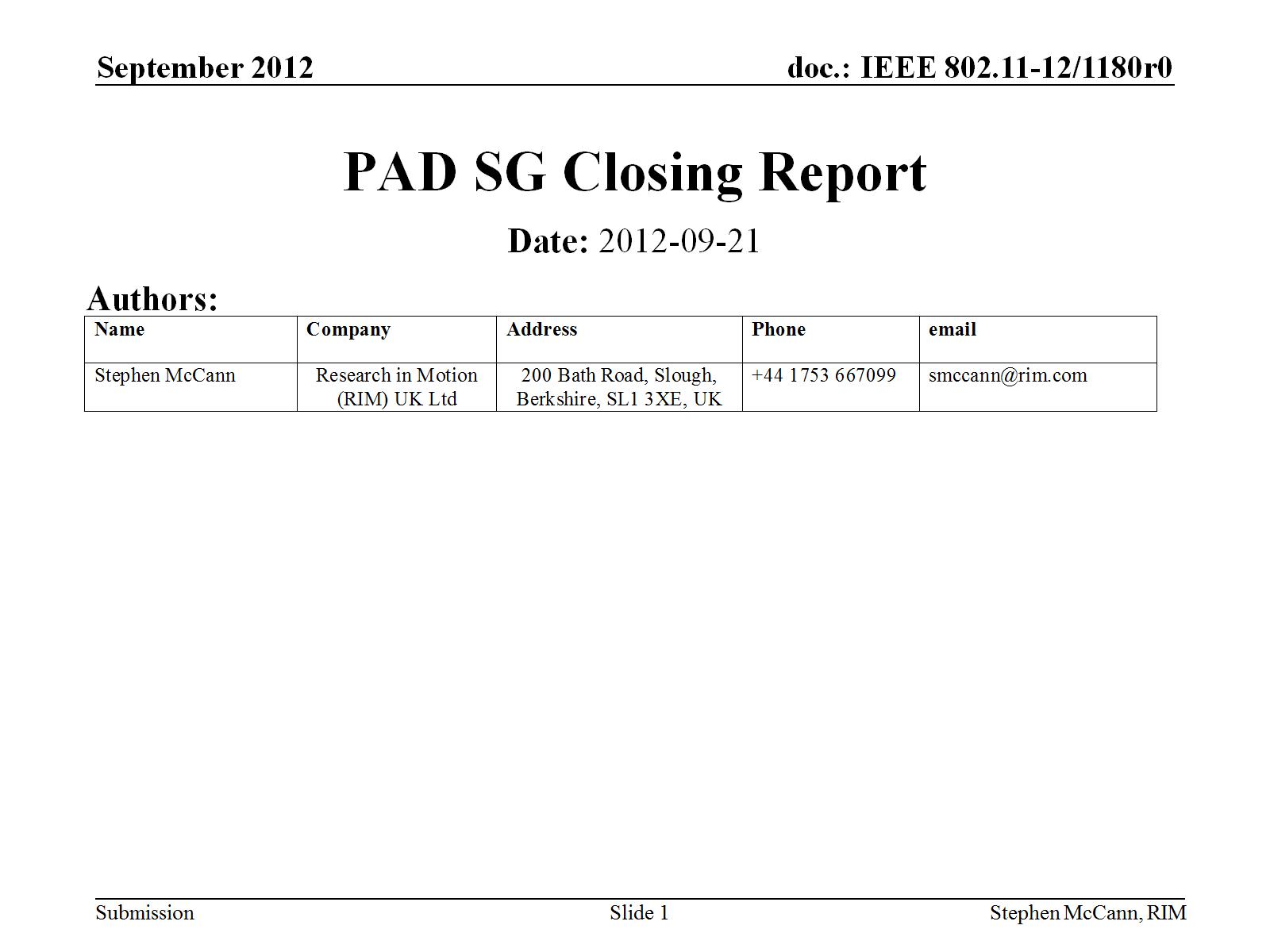 Sept 2012
PAD SG Closing Report
from slide 1/3 of 11-12/1180r0
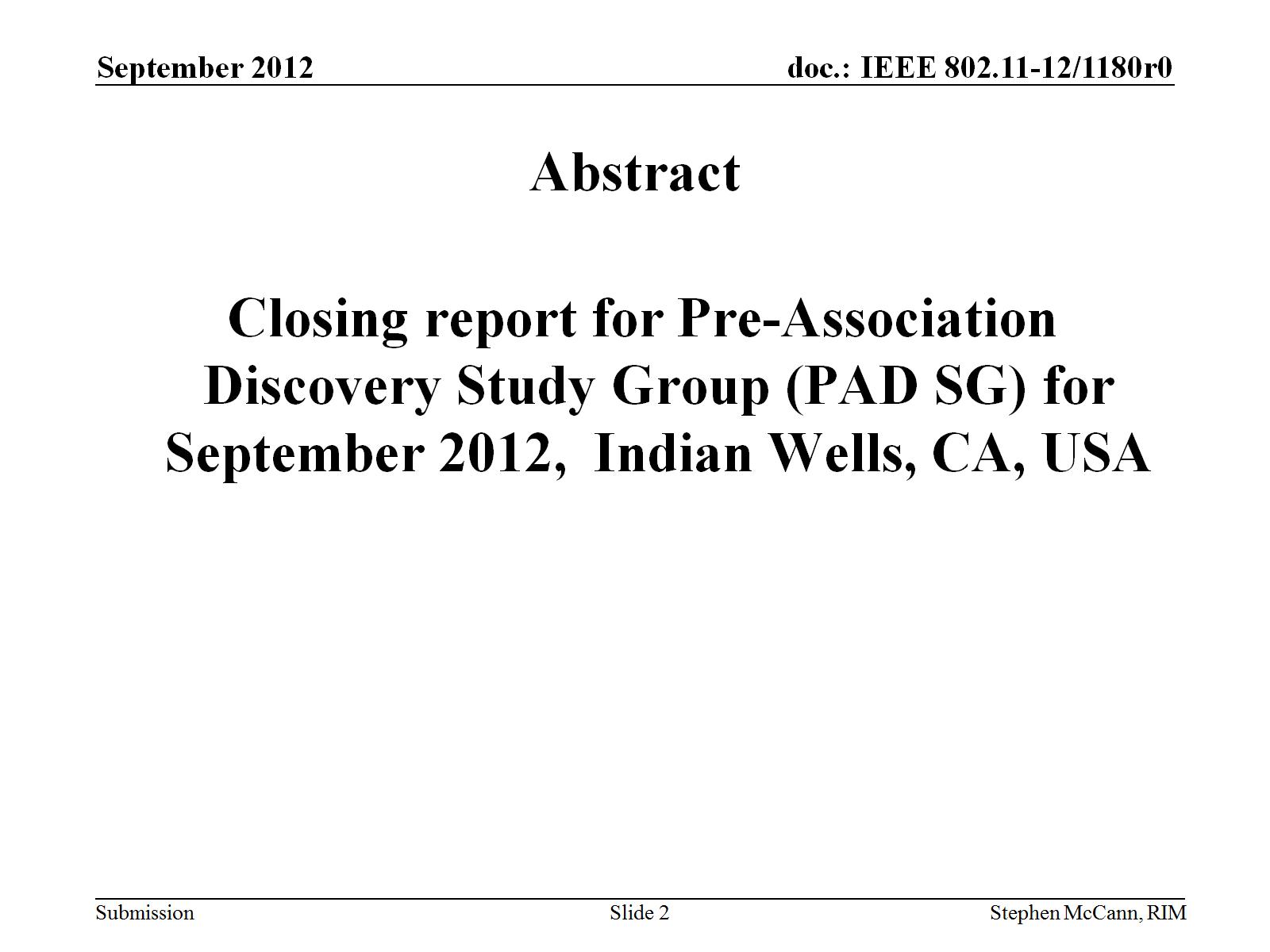 Sept 2012
Abstract
from slide 2/3 of 11-12/1180r0
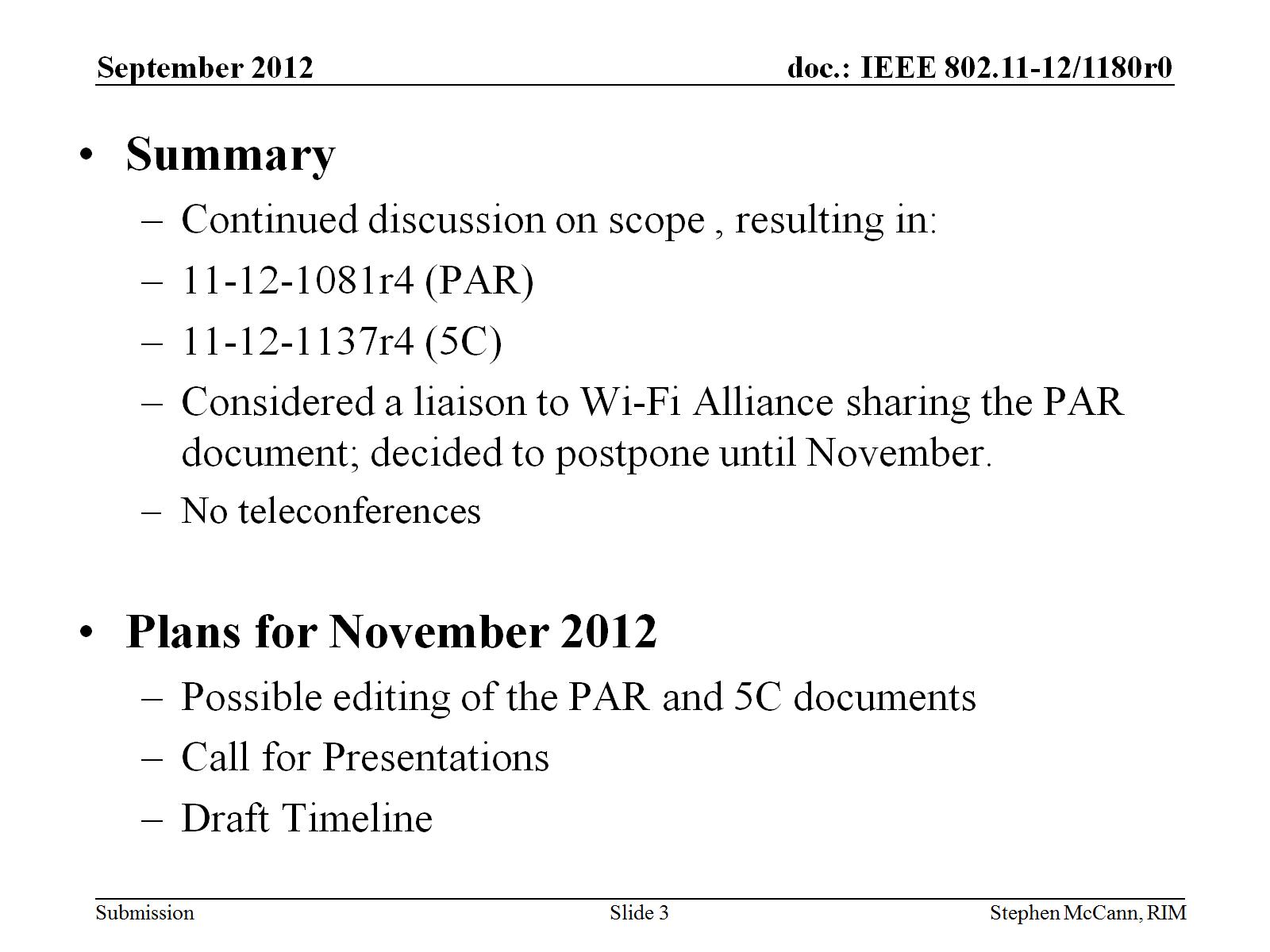 Sept 2012
from slide 3/3 of 11-12/1180r0
Sept 2012
GLK September Closing Report
Date: 2012-09-20
Authors:
Slide 67
Adrian Stephens, Intel Corporation
from slide 1/6 of 11-12/1183r0 by Donald Eastlake, Huawei
Sept 2012
Abstract
Closing Report of the General Link (GLK) IEEE 802.11 Study Group at the 802.11 Working Group Meeting, September 2012, in Indian Wells, California.
Slide 68
Adrian Stephens, Intel Corporation
from slide 2/6 of 11-12/1183r0 by Donald Eastlake, Huawei
Sept 2012
GLK Closing Report
Accomplishments
The Study Group approved a PAR and 5C, as in 11-12/1077r4, and requests that it be approved by the WG and forwarded to the 802 Executive Committee. (See motions)
The draft minutes of GLK are in 11-12/1179r1 and an annotated agenda is in 11-12/997/r7.
A STDS-802-JSG-GLK mailing list has been set up that is joint between the 802.11 GLK Study Group and the corresponding 802.1 SG.
Donald Eastlake was confirmed as Study Group Chair. Thanks to Mark Hamilton who served as Secretary for this meeting.
Slide 69
Adrian Stephens, Intel Corporation
from slide 3/6 of 11-12/1183r0 by Donald Eastlake, Huawei
Sept 2012
GLK Closing Report
Teleconferences
GLK has voted to hold teleconferences on 1, 15, and 29 October at 11am joint with the corresponding 802.1 SG.

November Plans
Possible editing for PAR and 5C.
Call for Presentations
Draft Timeline
Slide 70
Adrian Stephens, Intel Corporation
from slide 4/6 of 11-12/1183r0 by Donald Eastlake, Huawei
Sept 2012
PAR Motion
Believing that the PAR contained in the document referenced below meets IEEE-SA guidelines,
Request that the PAR contained in 11-12/1077r4 be posted to the IEEE 802 Executive Committee (EC) agenda for WG 802 preview and EC approval to submit to NesCom.
Moved by <name> on behalf of GLK SG
<group> vote: 
Moved: Mark Hamilton,  Seconded: Stuart Kerry
Result: Yes: 15   No: 0    Abstain: 3
Slide 71
Adrian Stephens, Intel Corporation
from slide 5/6 of 11-12/1183r0 by Donald Eastlake, Huawei
Sept 2012
Five Criteria Motion
Believing that the Five Criteria contained in the document referenced below meets IEEE 802 guidelines,
Request that the Five Criteria contained in 11-12/1077r4 be posted to the IEEE 802 Executive Committee (EC) agenda for WG 802 preview and EC approval.
Moved by <name> on behalf of GLK SG
<group> vote: 
Moved: Mark Hamilton,  Seconded: Stuart Kerry
Result: Yes: 18   No: 0    Abstain: 3
Slide 72
Adrian Stephens, Intel Corporation
from slide 6/6 of 11-12/1183r0 by Donald Eastlake, Huawei